The Control of Respiration
Medulla Oblongata - sets rhythmic pace of ventilation rates to ensure body has sufficient O2 and adequately removes CO2. 

Pons - fine tuning and protective responses to prevent injury to the lungs. 
	
Other regions can modify breathing: Cerebral cortex and limbic system.
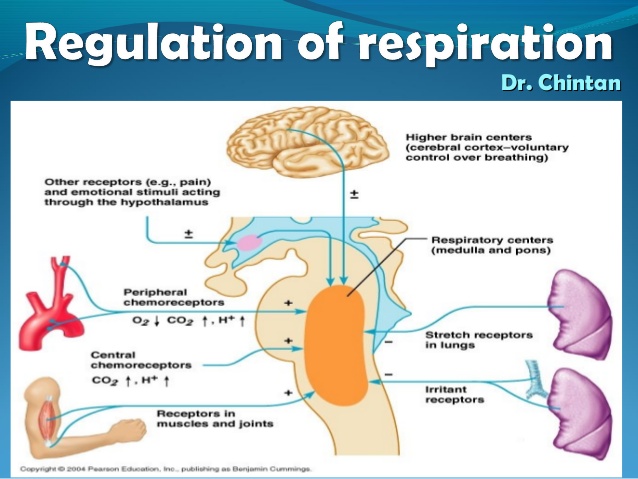 Higher 
Brain 
Centers
Emotions 
and Pain
Pons
&
MO
Control of Respiration
1. Medulla Oblongata
Sets the rhythmic pace of respiration.
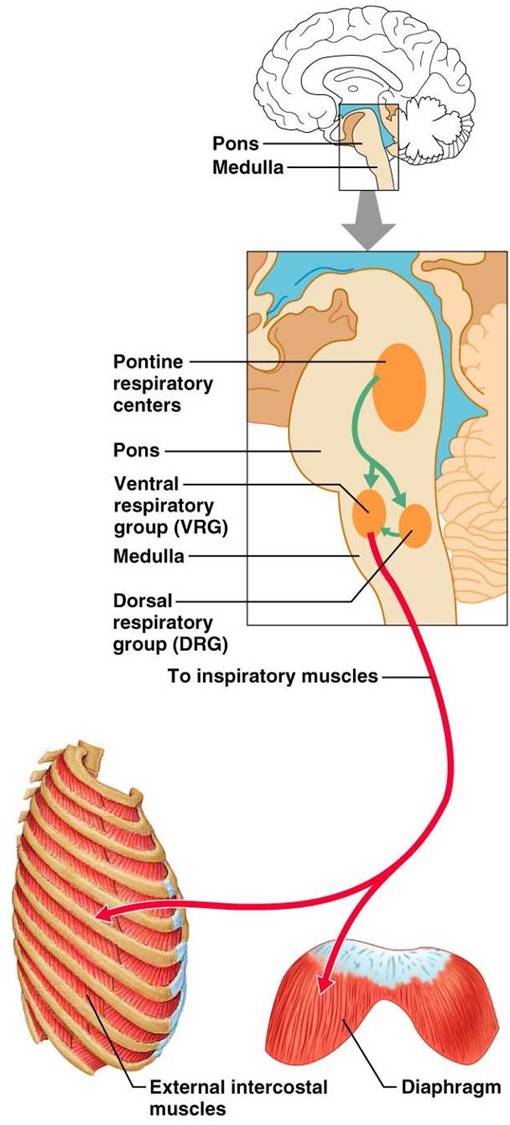 a) Dorsal Respiratory Group (DRG) 
For inspiration, maintains rhythm breathing via diaphragm and external  intercostal muscles.
b) Ventral Respiratory Group (VRG) 
For forced breathing (V for ‘Vrooom’)  
       Stimulates additional muscles required for 
      forced inspiration.

Also, stimulates muscles involved for 
      forced expiration.
2. Pons (the Pontine respiratory centers)
For ‘fine tuning’ and protection of respiration.
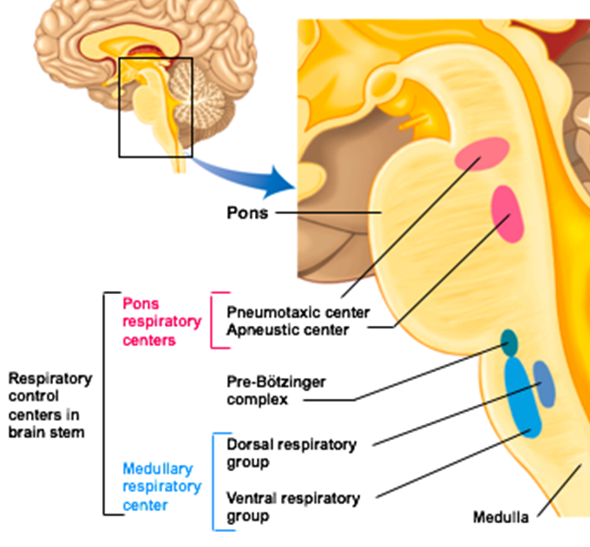 Apneustic center
For strong, sustained inspiration ‘overdrive’.
Acts to delay the off-switch signal that ends inspiration.  Stimulates and prolongs inspiration.
b) Pneumotaxic center
Inhibits apneustic and inhibits inspiratory centers.
Prevents over inflation of lungs (via Mechanoreceptors).
Sensory Receptors - regulate respiration.
Mechanoreceptors
Detect changes in lung volume (inflation of lungs)*.
*Hering–Breuer reflex – to protect the lungs against over-inflation.
Chemoreceptors
Detect changes in PCO2, pH, PO2 of blood and CSF.
Changes Rate, Depth and Patterns of Breathing – to meet needs of the body.
Sensory Receptors - regulate respiration.
Mechanoreceptors
Detect and Prevent Over-inflation of lungs.
To Pneumotaxic Center (Pons)
Over 
Inflated
Lungs
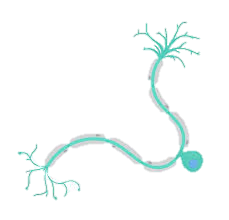 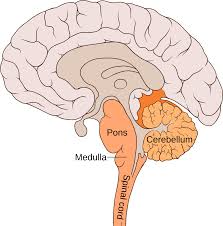 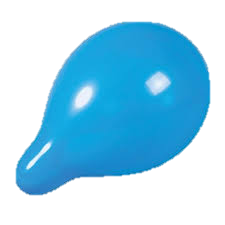 Pons
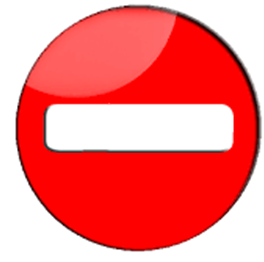 Mechanoreceptor
(Stretch Receptors)
Inhibits Apneustic Center 
and VRG to prevent 
overinflation of Lungs
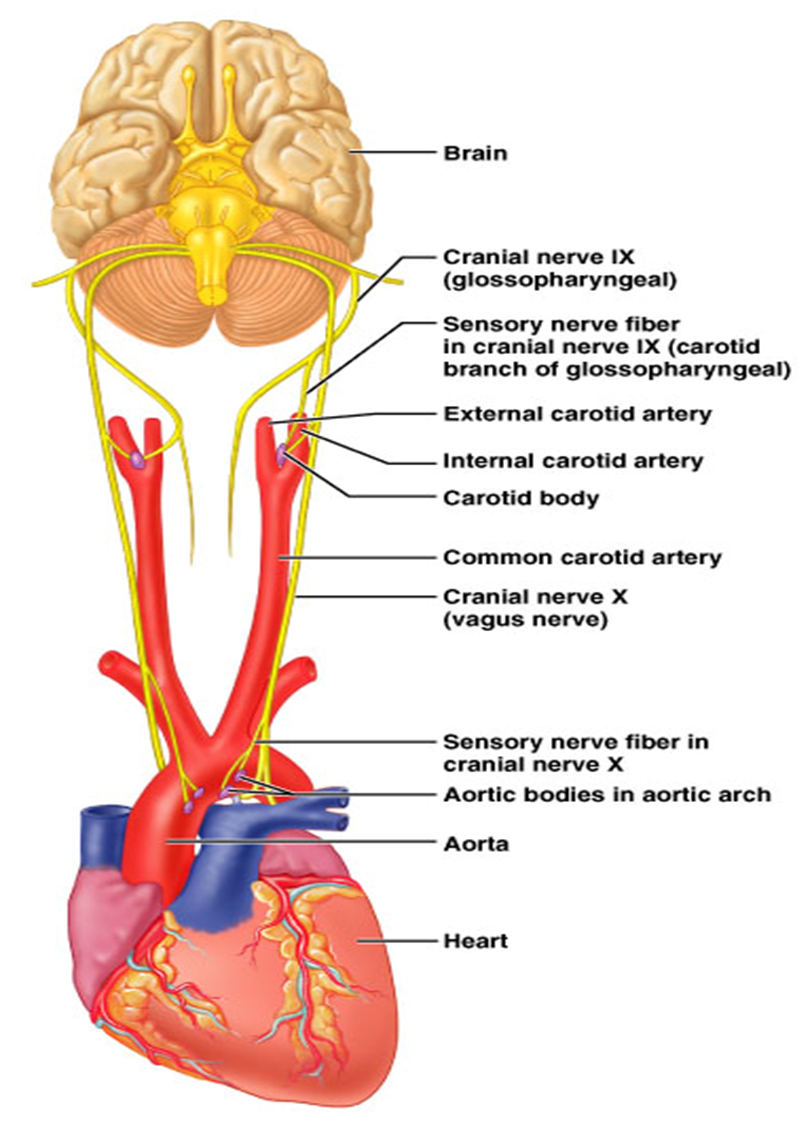 Sensory Receptors
Chemoreceptors
1. Peripheral Chemoreceptors
(Located in arterial blood vessels)
a) Aortic bodies (in aorta) for Body
b) Carotid bodies (in carotids) for Brain
Carotid and Aortic bodies detect changes
in arterial blood in this order:
PCO2 
[H+] 
PO2
Peripheral N.S.
Central N.S.
Medulla
Oblongata
1.
 PCO2
 pH
2.
Carotid and Aortic Bodies
(specialized endings of sensory neurons)
 PO2
3.
Diaphragm
PCO2
 Ventilation
 Ventilation
 pH
 Ventilation
 PO2
They detect changes in
PCO2 levels in CSF indirectly…
2. Central Chemoreceptors
   (in medulla oblongata)
*By way of the [H+] in CSF.
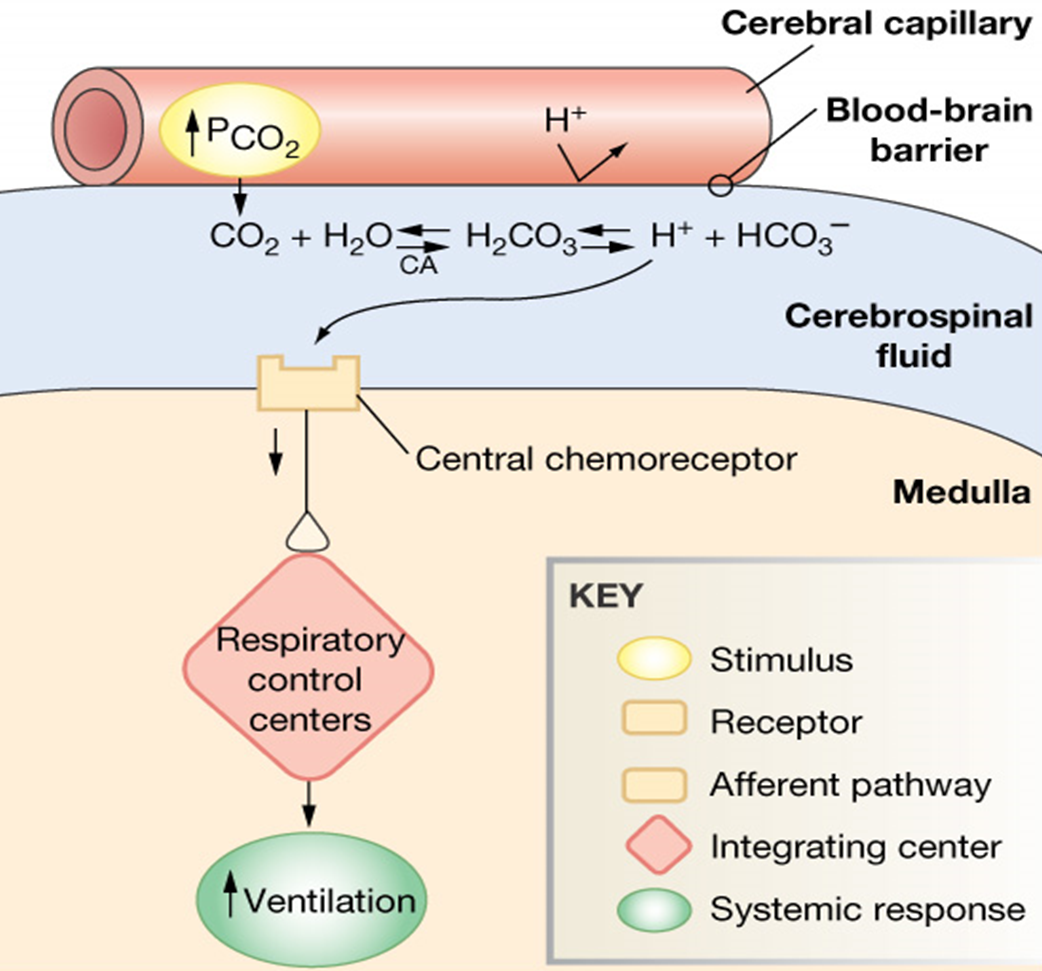 Central chemoR’s detect changes in H+ of CSF (in MO), e.g., from increased PCO2 of arterial blood. 

If PCO2 of blood increases -> leads to acidosis in CSF, which = an increase in H+ in CSF.

This increase in H+ stimulates central chemoR’s.

This signals respiratory control centers in the MO. 

Effect = an increase in respiratory rate/depth.

Response = decreased PCO2  blood (decreased H+).
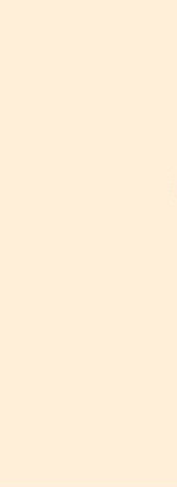 Medulla 
Oblongata
Summary of Control and Balance of the Respiratory System
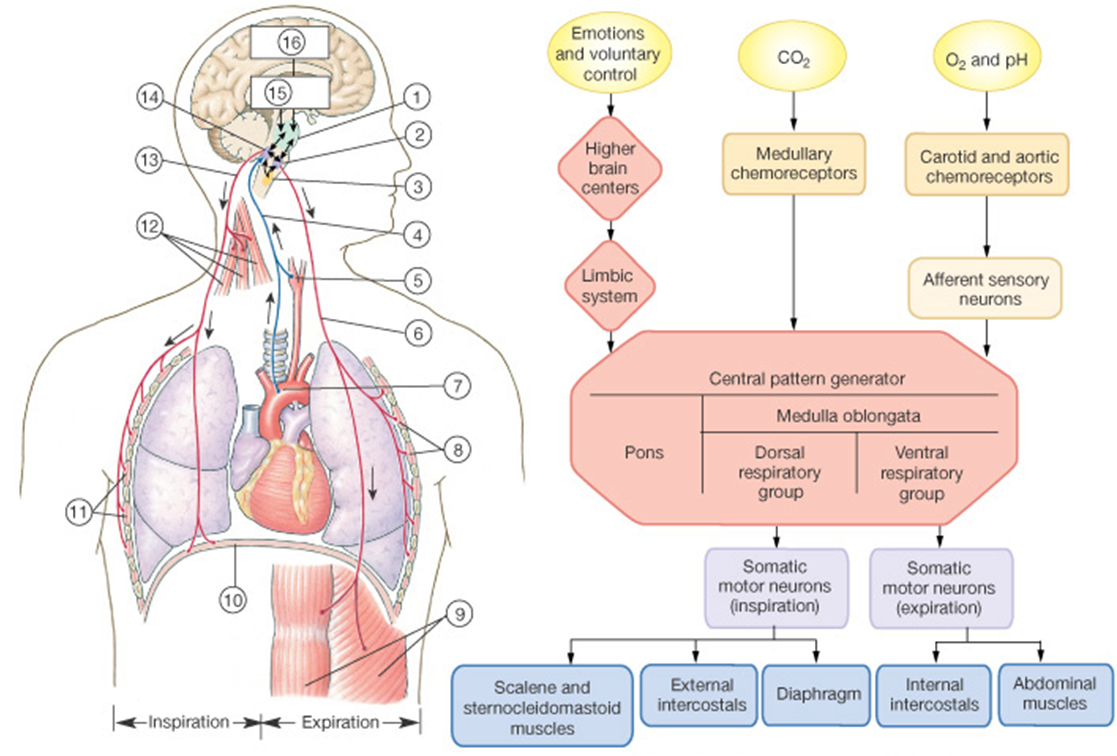